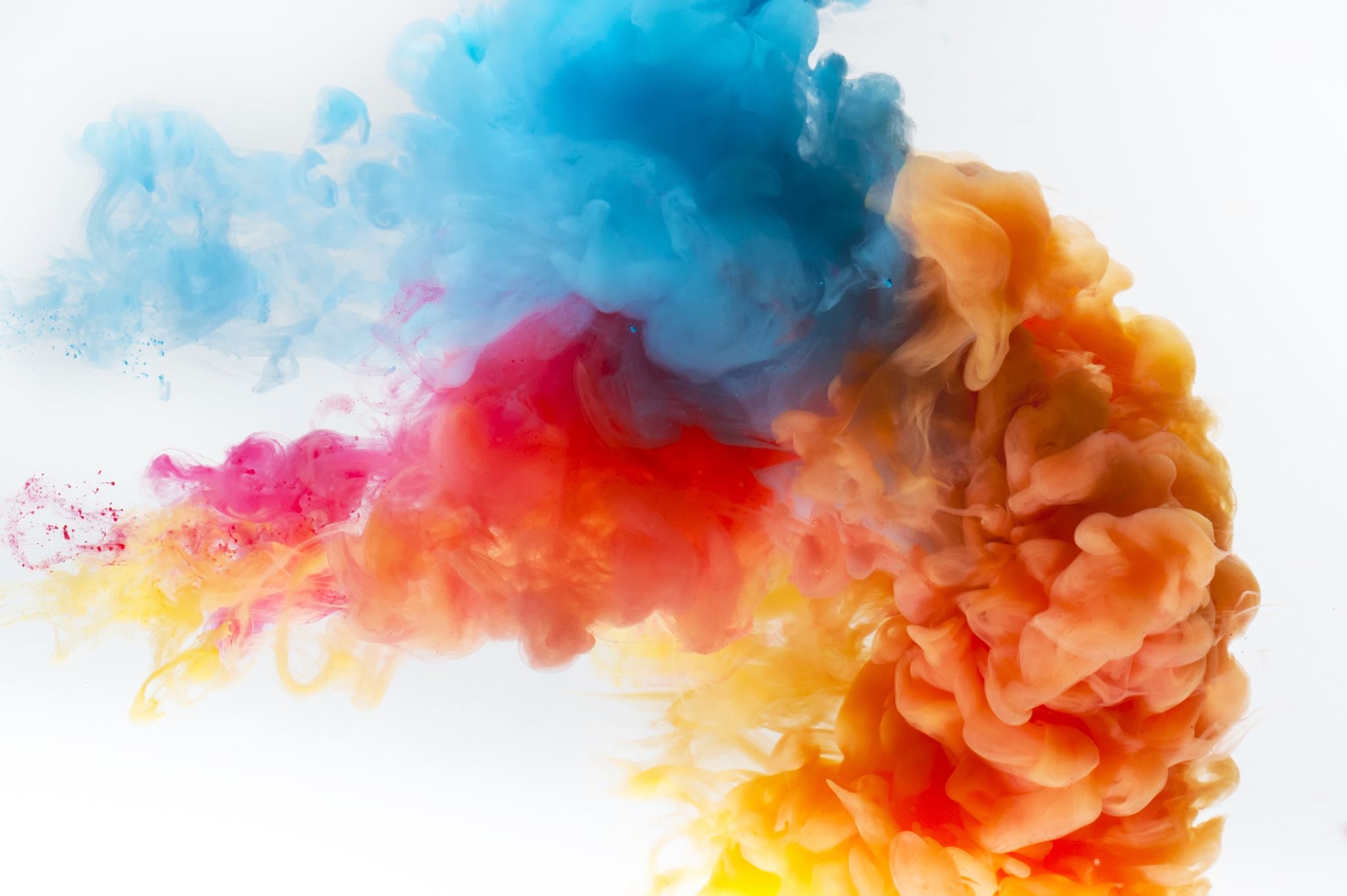 ПРОХОЖДЕНИЕ ПЕДАГОГИЧЕСКОЙ ПРАКТИКИ В 7 ШКОЛЕ ГОРОДА МОЗЫРЯ
ФОТООТЧЁТ
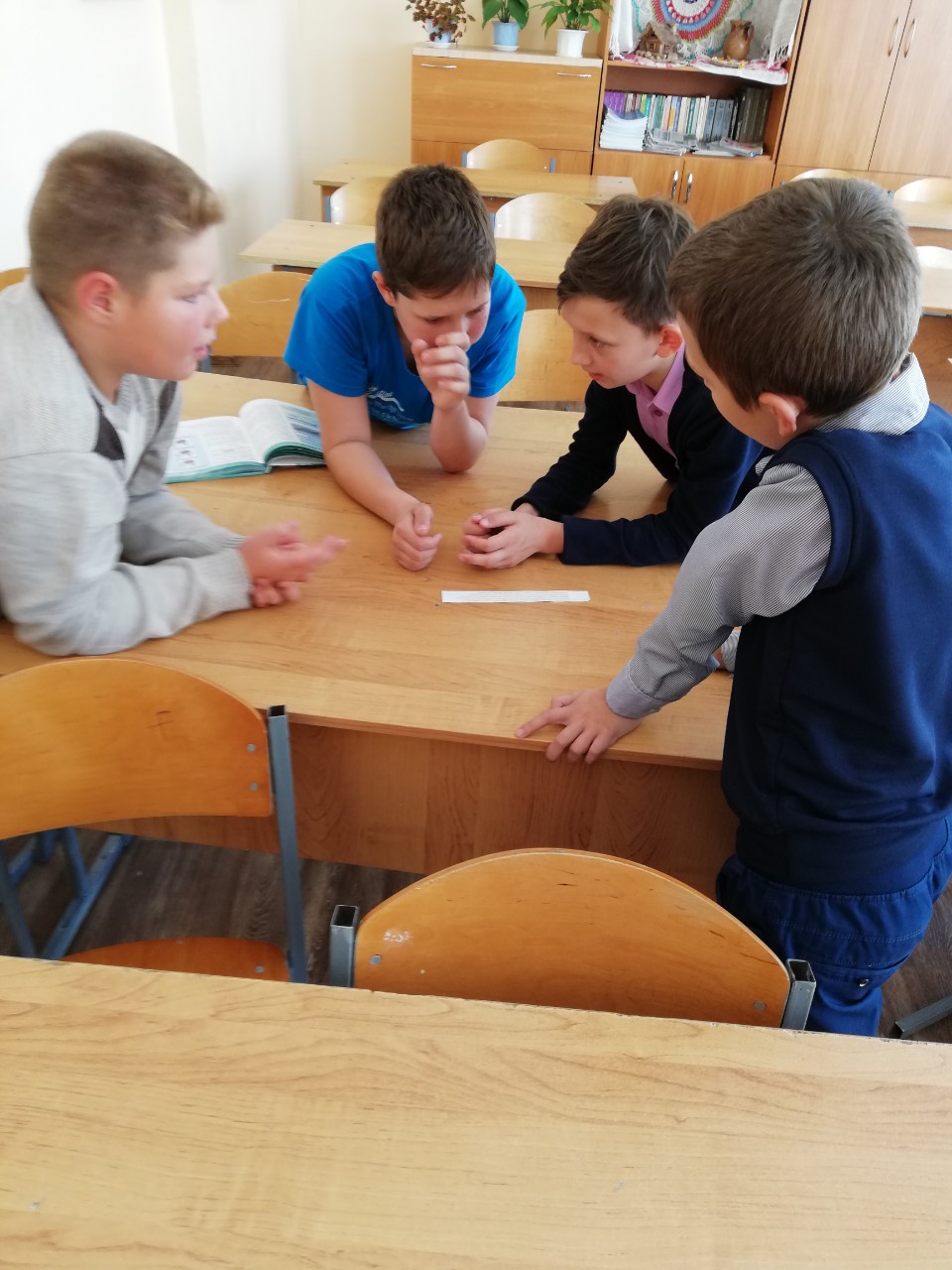 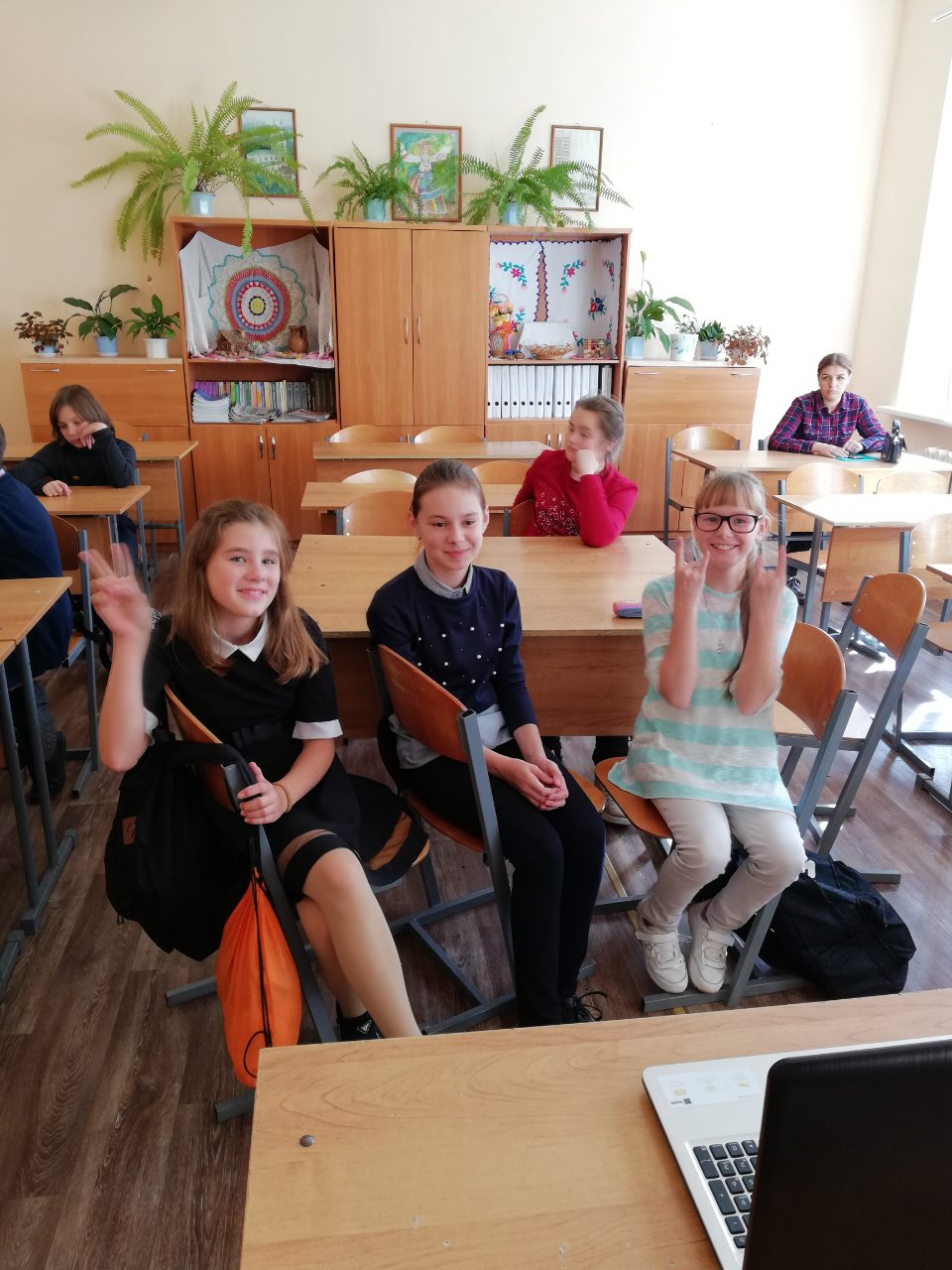 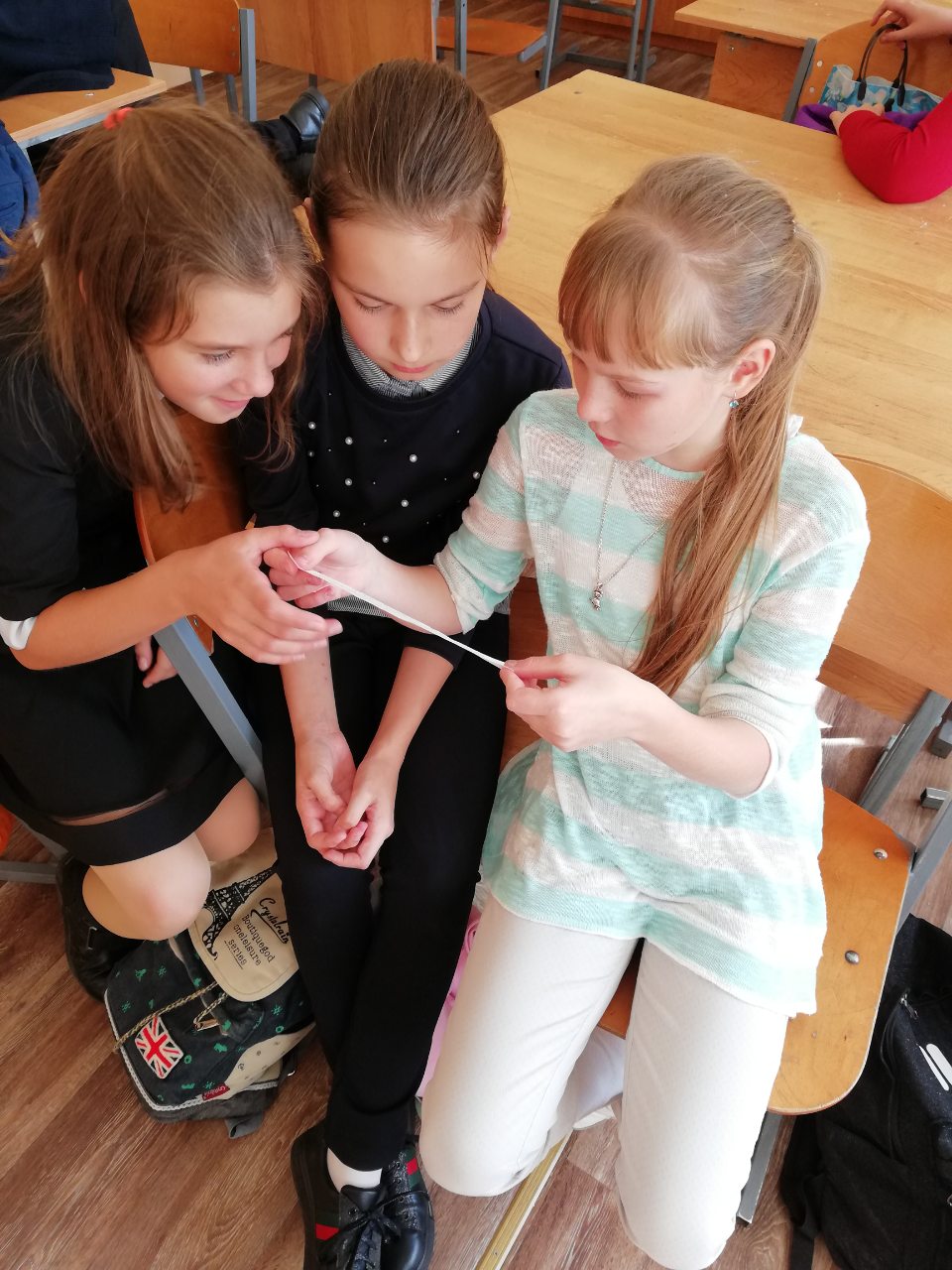 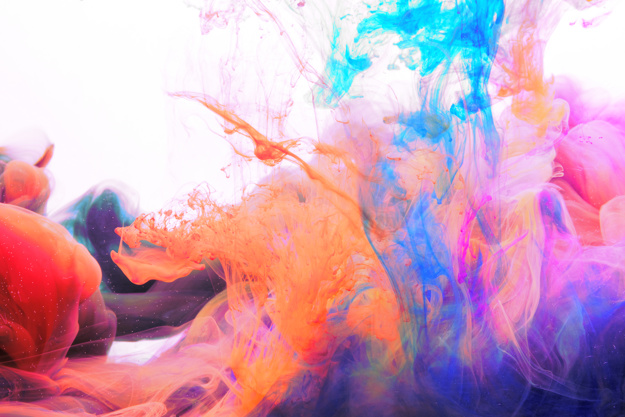 СПАСИБО ЗА ВНИМАНИЕ